Mechanical Update
Kevin Duel
Booster 2nd Harmonic Cavity
08 August 2017
Garnet Ring Orders
Req for Garnet Shim written today
Morgan will be supplier for alumina shim
2
Kevin Duel | Mechanical Update
8/3/2017
RF Spring
Added radii
3
Kevin Duel | Mechanical Update
8/3/2017
Garnet and Alumina Shim
Added positional tolerance to OD and ID to achieve concentricity
4
Kevin Duel | Mechanical Update
8/3/2017
Tunnel Servicing
~13”
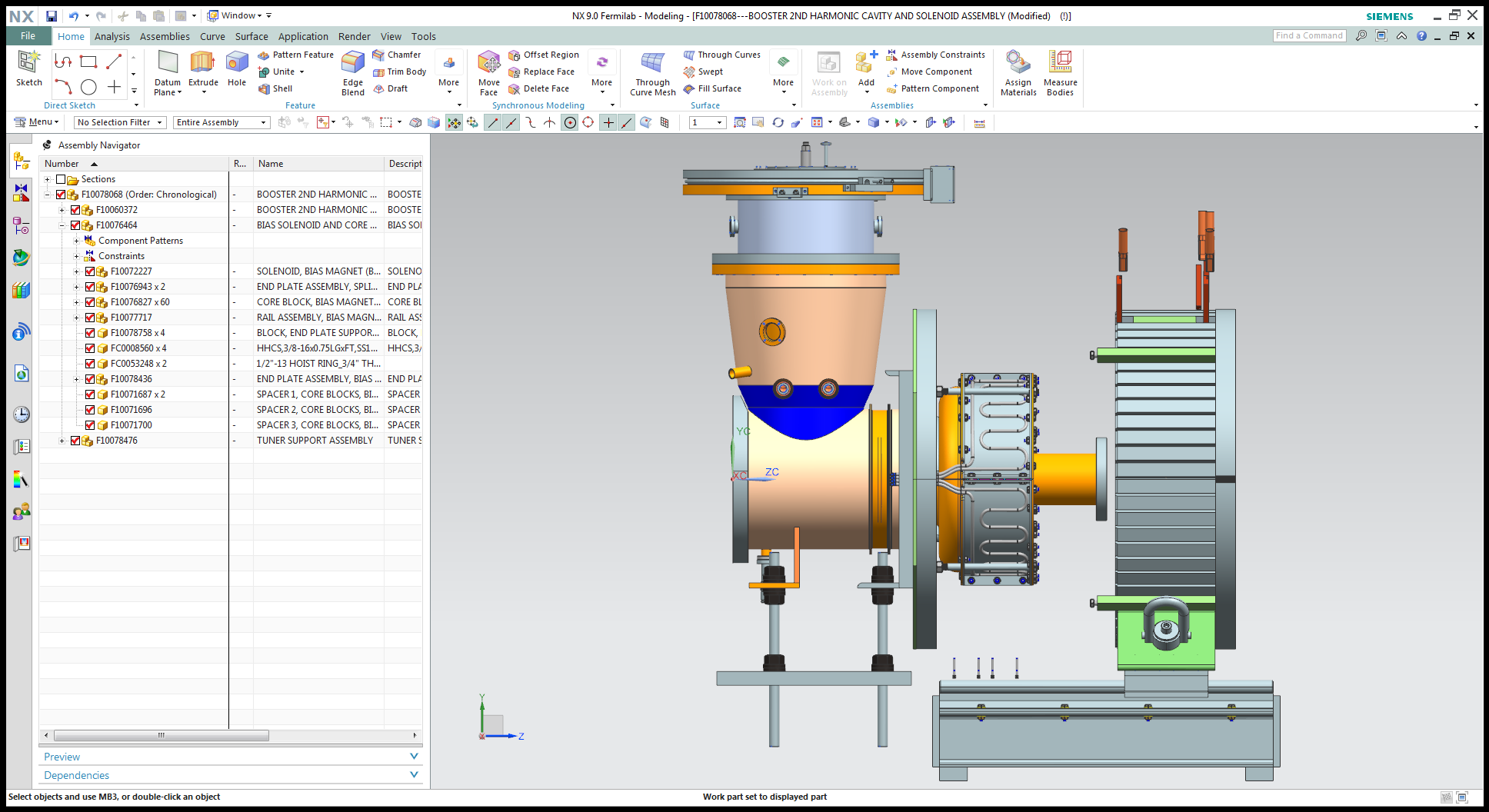 Additional longitudinal clearance needed in tunnel to separate solenoid
5
Kevin Duel | Mechanical Update
8/3/2017